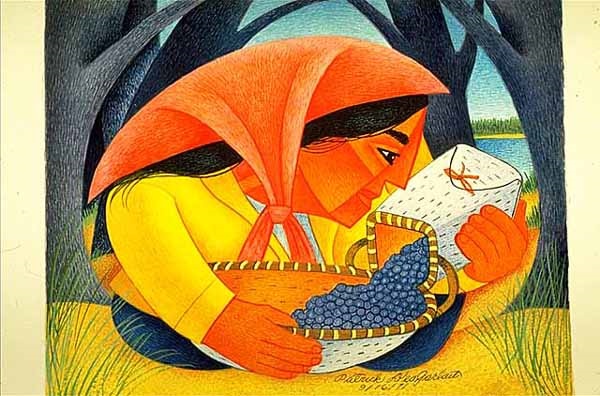 Start deck in “Slide Show” mode, 
and use your up/down arrow keys and/or 
your space bar to advance the slides
University of Minnesota Duluth
Tim Roufs
© 2010-2024
REM
indicates that the materials
are a          REMinder 
and are thus being repeated . . .
REMinder
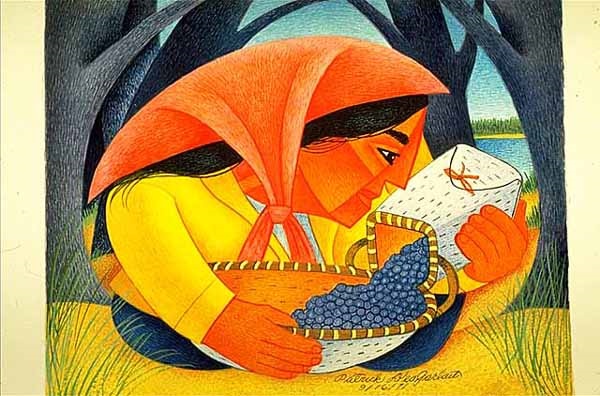 ANTH 3888
Anthropology of Food
Main
Characteristics of
Anthropology
University of Minnesota Duluth
Tim Roufs
© 2010-2024
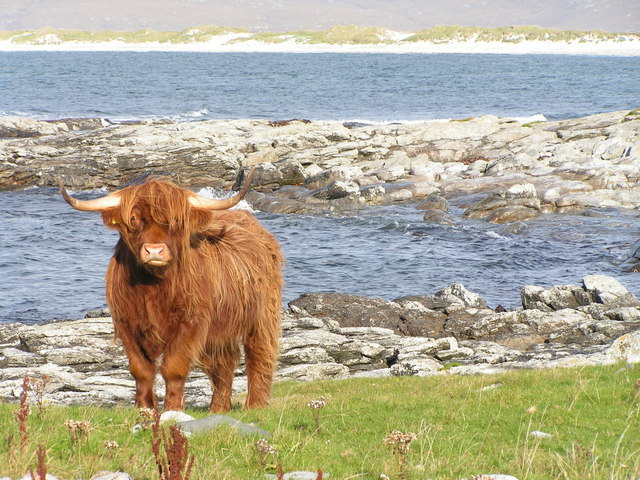 ANTH 3888
Anthropology of Food
Fieldwork 
as a
Primary Research
Technique
University of Minnesota Duluth
Tim Roufs
© 2010-2024
http://en.wikipedia.org/wiki/Highland_cattle
American
Main Characteristics of˄Anthropology
1.	the four fields of general anthropology

culture as a primary concept
comparative method as major approach
holism as a primary theoretical goal
fieldwork as a primary research technique
And finally,
we have the last
main characteristic of American Anthropology . . .
American
Main Characteristics of˄Anthropology
1.	the four fields of general anthropology

culture as a primary concept
comparative method as major approach
holism as a primary theoretical goal
fieldwork as a primary research technique
Most of all (generally)
Anthropologists 
LOVE . . .
Main Characteristics of Anthropology
1.	the four fields of general anthropology

culture as a primary concept
comparative method as major approach
holism as a primary theoretical goal
fieldwork as a primary research technique -- involving “participant observation”
Note two terms in the 
“Main Characteristics 
of Anthropology” 
listing . . .
Main Characteristics
1.	culture as a primary concept

2.	comparative method as major approach to the study of human behavior
3.	holism or the study of "humankind" as a whole, as a primary theoretical goal
4.	fieldwork as a primary researchtechnique, involving “participant observation”
Main Characteristics
1.	culture as a primary concept

2.	comparative method as major approach to the study of human behavior
3.	holism or the study of "humankind" as a whole, as a primary theoretical goal
4.	fieldwork as a primary researchtechnique, involving “participant observation”
what’s the difference?
Main Characteristics
1.	culture as a primary concept

2.	comparative method as major approach to the study of human behavior
3.	holism or the study of "humankind" as a whole, as a primary theoretical goal
4.	fieldwork as a primary research technique, involving “participant observation” = how you get information
= tool
Main Characteristics
1.	culture as a primary concept

2.	comparative method as major approach to the study of human behavior
3.	holism or the study of "humankind" as a whole, as a primary theoretical goal
4.	fieldwork as a primary research technique, involving “participant observation” = how you get information
data gathering technique — 
participant observation

(fieldwork)
= tool
Main Characteristics
Anthropologists use other tools . . . like questionnaires, interview schedules, psychological tests, documentary filming . . . but “participant observation” is a characteristic technique use by anthropologists, especially cultural anthropologists (ethnologists)
1.	culture as a primary concept

2.	comparative method as major approach to the study of human behavior
3.	holism or the study of "humankind" as a whole, as a primary theoretical goal
4.	fieldwork as a primary research technique, involving “participant observation” = how you get information
= tool
Main Characteristics
Anthropologists use other tools . . . like questionnaires, interview schedules, psychological tests, documentary filming . . . but “participant observation” is a characteristic technique use by anthropologists, especially cultural anthropologists (ethnologists)
1.	culture as a primary concept

2.	comparative method as major approach to the study of human behavior
3.	holism or the study of "humankind" as a whole, as a primary theoretical goal
4.	fieldwork as a primary research technique, involving “participant observation” = how you get information
NOTE:
= tool
Main Characteristics
1.	culture as a primary concept

2.	comparative method as major approach to the study of human behavior
3.	holism or the study of "humankind" as a whole, as a primary theoretical goal
4.	fieldwork as a primary research technique, involving “participant observation” = how you get information
= tool
Main Characteristics
1.	culture as a primary concept

2.	comparative method as major approach to the study of human behavior
3.	holism or the study of "humankind" as a whole, as a primary theoretical goal
4.	fieldwork as a primary research technique, involving “participant observation” = how you get information
= approach
= how you use information
= tool
Main Characteristics of Anthropology
1.	the four fields of general anthropology

culture as a primary concept
comparative method as major approach
holism as a primary theoretical goal
fieldwork as a primary research technique -- involving “participant observation”
Main Characteristics
1.	culture as a primary concept

2.	comparative method as major approach to the study of human behavior
3.	holism or the study of "humankind" as a whole, as a primary theoretical goal
4.	fieldwork as a primary research technique, involving “participant observation” = how you get information
= tool
Main Characteristics
1.	culture as a primary concept

2.	comparative method as major approach to the study of human behavior
3.	holism or the study of "humankind" as a whole, as a primary theoretical goal
4.	fieldwork as a primary research technique, involving “participant observation” = how you get information
other tools include 
things like . . .
= tool
Main Characteristics
“24-hour diet survey”

diet records
	(self-reported, diary)

“food frequency questionnaire”(recorded retrospectively)
1.	culture as a primary concept

2.	comparative method as major approach to the study of human behavior
3.	holism or the study of "humankind" as a whole, as a primary theoretical goal
4.	fieldwork as a primary research technique, involving “participant observation” = how you get information
= tool
after Marion Nestle, Food Politics, Rev. Ed., 2007,  pp. 401-405
Main Characteristics
“24-hour diet survey”

diet records
	(self-reported, diary)

“food frequency questionnaire”(recorded retrospectively)
1.	culture as a primary concept

2.	comparative method as major approach to the study of human behavior
3.	holism or the study of "humankind" as a whole, as a primary theoretical goal
4.	fieldwork as a primary research technique, involving “participant observation” = how you get information
= tool
after Marion Nestle, Food Politics, Rev. Ed., 2007,  pp. 401-405
We’ll be doing a “24-hour diet survey” Week 3 as one of our activities . . .
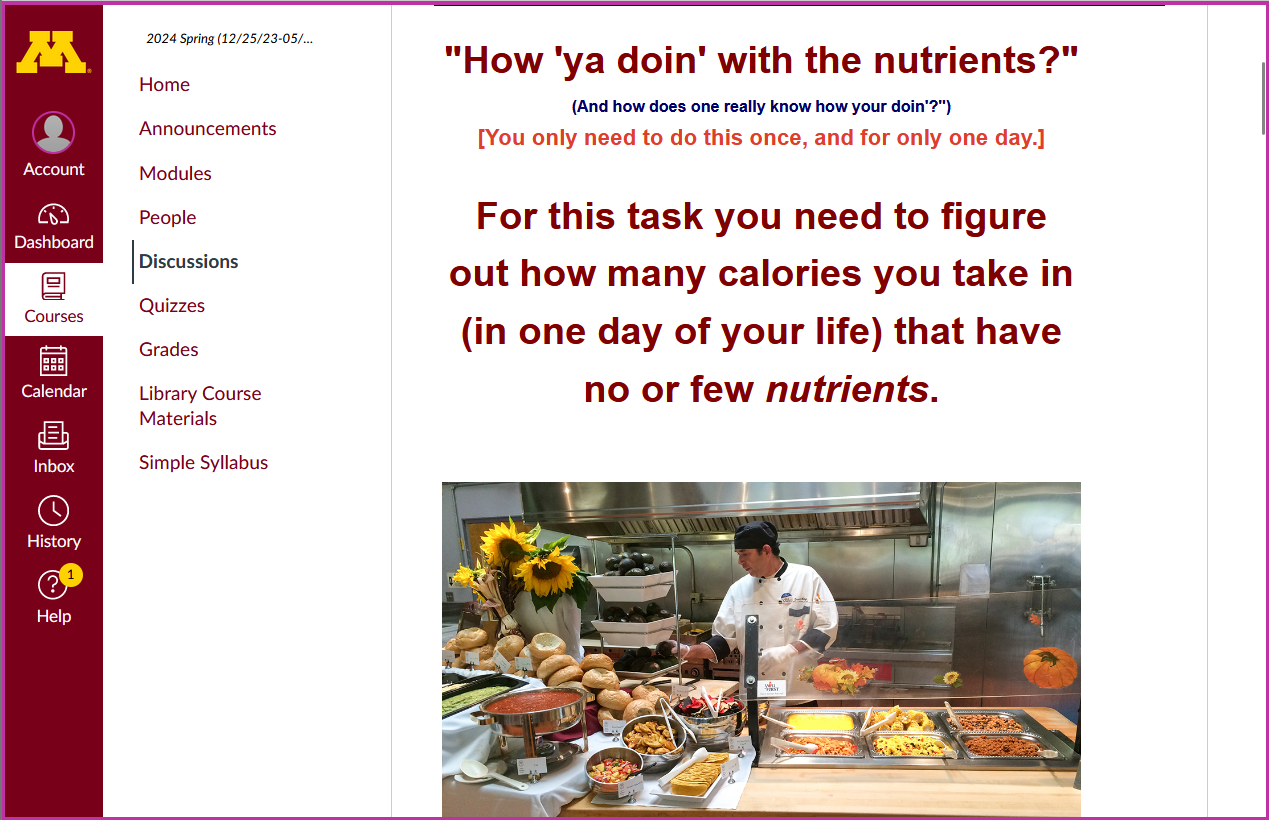 Main Characteristics
1.	culture as a primary concept

2.	comparative method as major approach to the study of human behavior
3.	holism or the study of "humankind" as a whole, as a primary theoretical goal
4.	fieldwork as a primary research technique, involving “participant observation” = how you get information
and in food studies there are lots of other tools and approaches . . .
= tool
studies of laboratory animals

biochemical research 
	(“test tube”)

epidemiological research (populations)

 clinical studies of humans
 	(medical)
after Marion Nestle, Food Politics, Rev. Ed., 2007,  pp. 401-405
Anthropologists often like to use a research “technique” based on 
“unobtrusive measures” . . . 

(either in the field or elsewhere)
“unobtrusive measures”

analysis of data on availability of commodities in the food supply 

food supply data analysis
(U.S.A. production + imported)
(foods available for consumption)
(unknown: home garden production, hunting/fishing/foraging, amount of food wasted . . .)

food composition analysis . . .
after Marion Nestle, Food Politics, Rev. Ed., 2007,  pp. 401-405
But most of all (generally)
Anthropologists 
LOVE . . .
Main Characteristics of Anthropology
1.	the four fields of general anthropology

culture as a primary concept
comparative method as major approach
holism as a primary theoretical goal
fieldwork as a primary research technique -- involving “participant observation”
And of all of the subfields of Anthropology, fieldwork in the area of the Anthropology of Food is one of the very best . . .
Unfortunately, in this class we cannot travel to places far and wide in person, so we’ll do the next best thing and go there 
via videos and slides.  
In class  we’ll see . . .
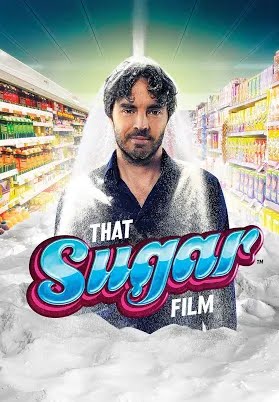 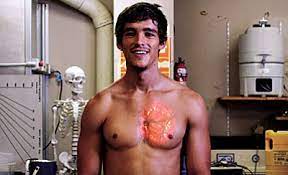 Damon Gameau, in That Sugar Film
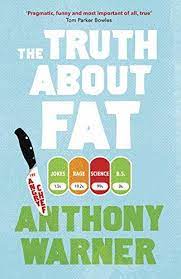 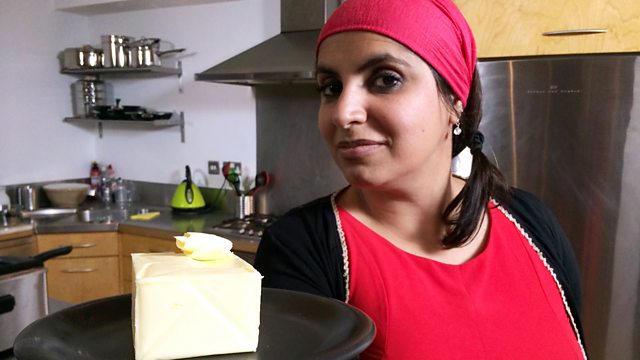 The Truth about Fat
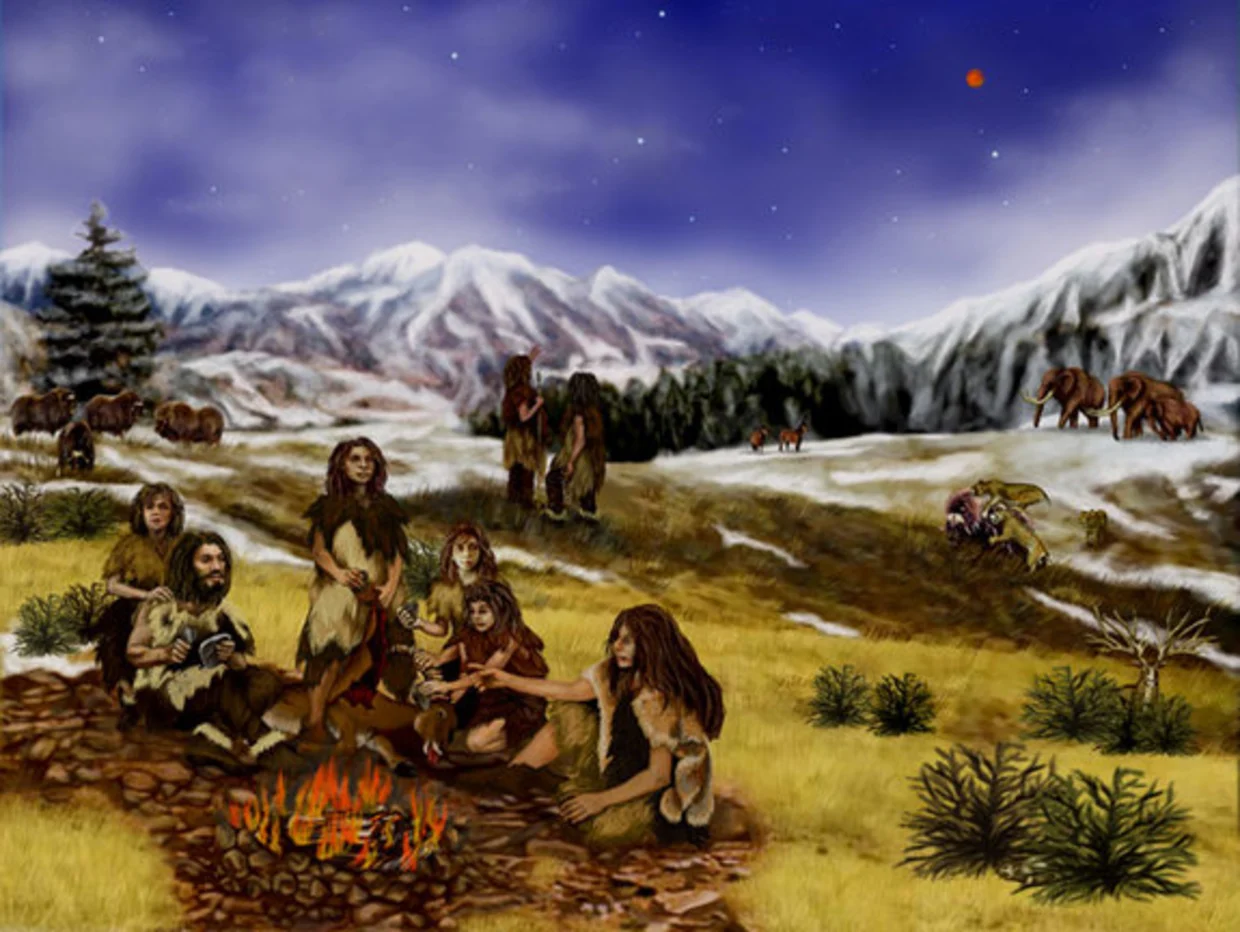 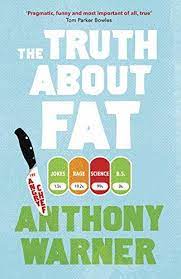 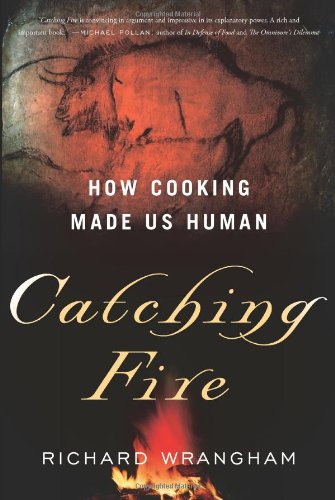 Did Cooking Make Us Human?
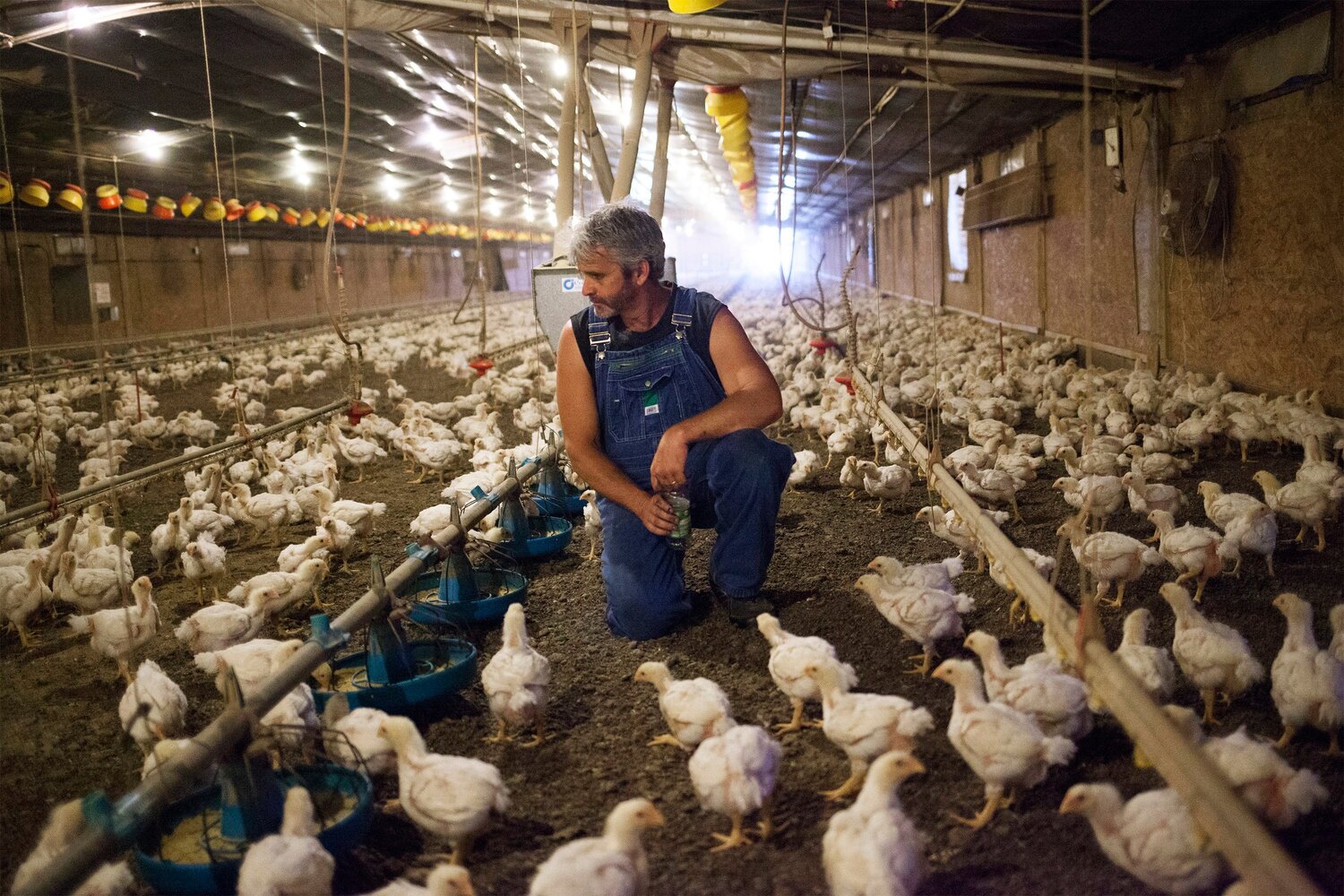 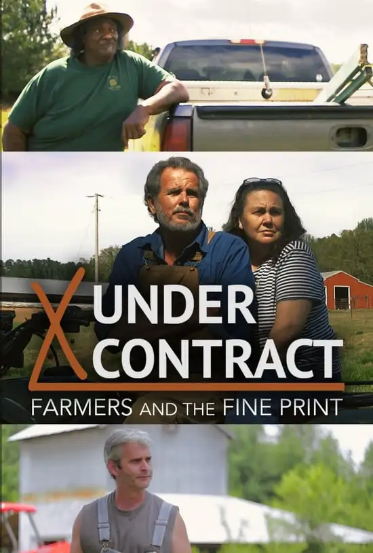 We’ll meet people like Craig Watts, Contract Farmer
Fairmont, North Carolina
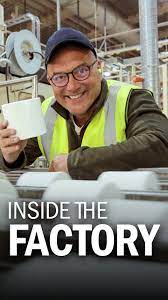 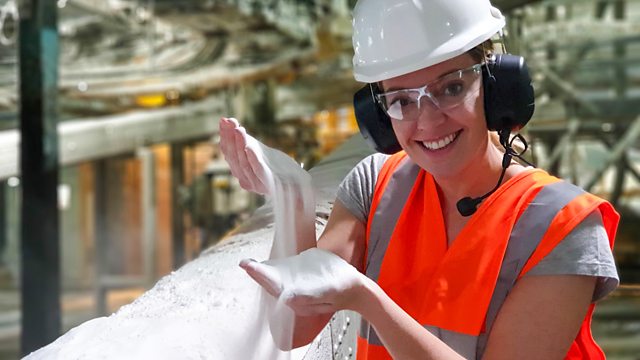 “Soup” Factory Worker in
Wigan, England
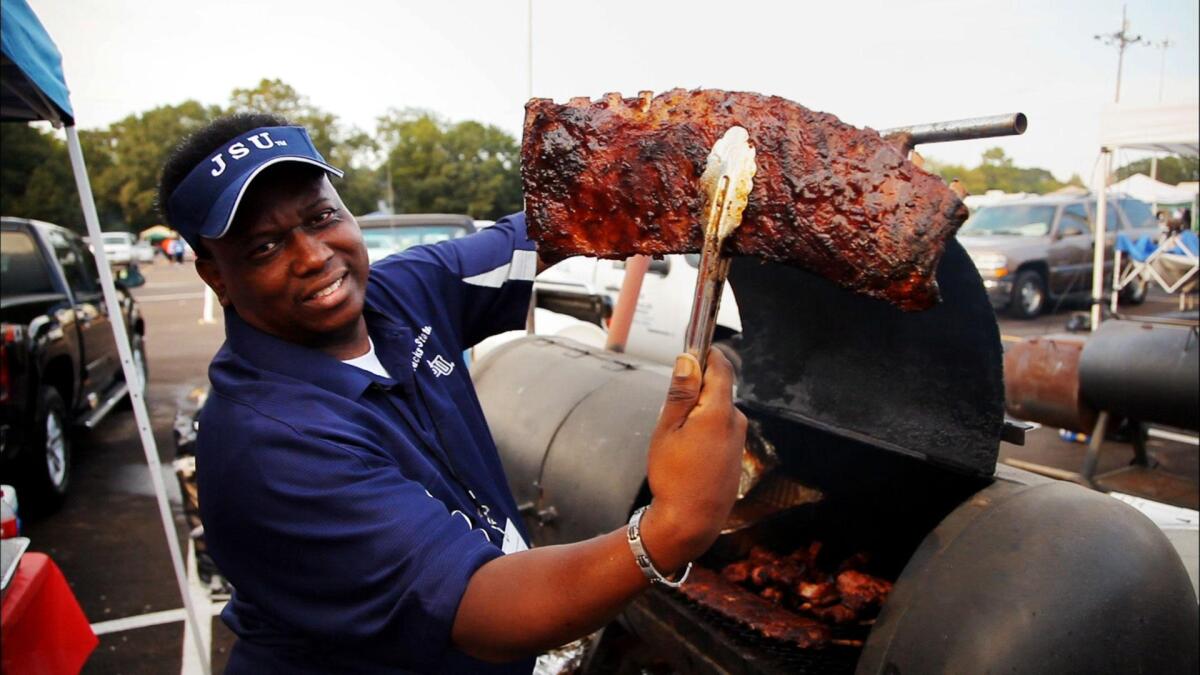 Soul Food Junkies
https://www.d.umn.edu/cla/faculty/troufs/anthfood/video/Soul_Food_Junkies.html#title
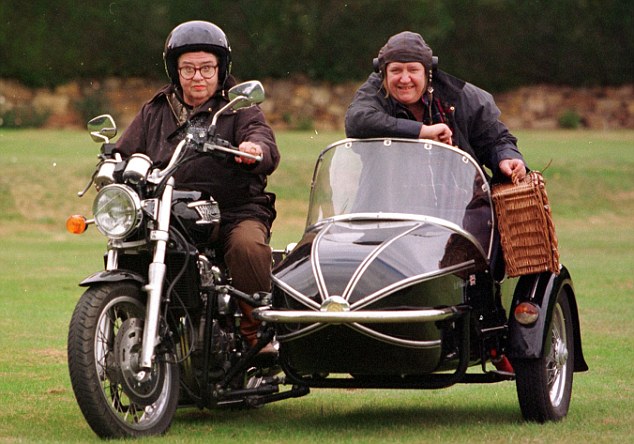 The Two Fat Ladies
United Kingdom
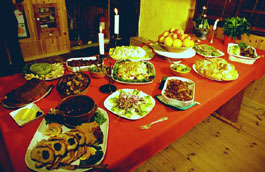 We’ll analyze the Danish Christmas Luncheon
Wikipedia
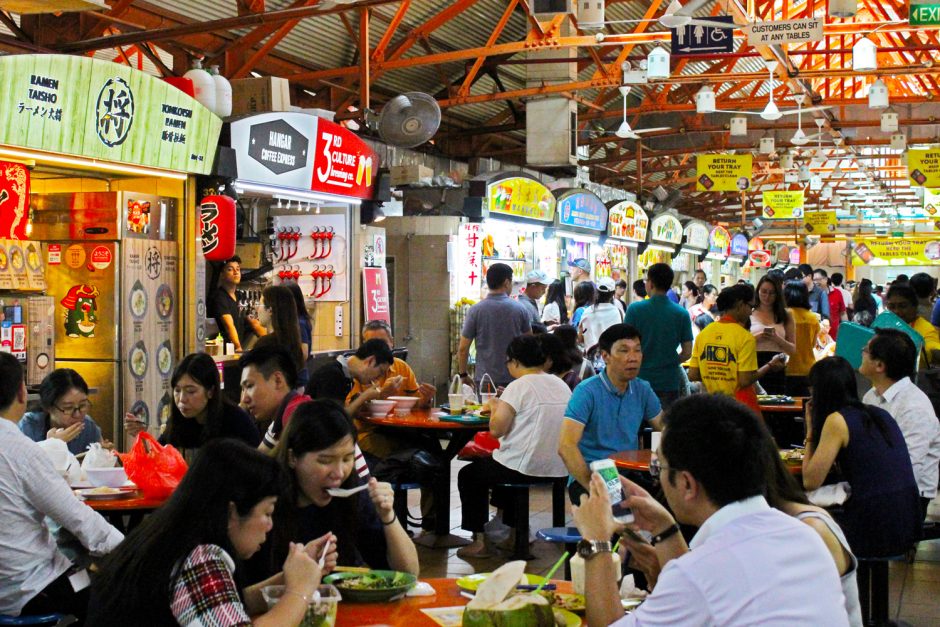 And have a look at the Singapore Hawker Centers
https://asianinspirations.com.au/experiences/hawker-heaven-5-hawker-centres-to-visit-in-singapore/
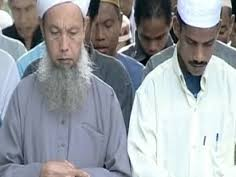 . . . and visit China and Malaysia . . .
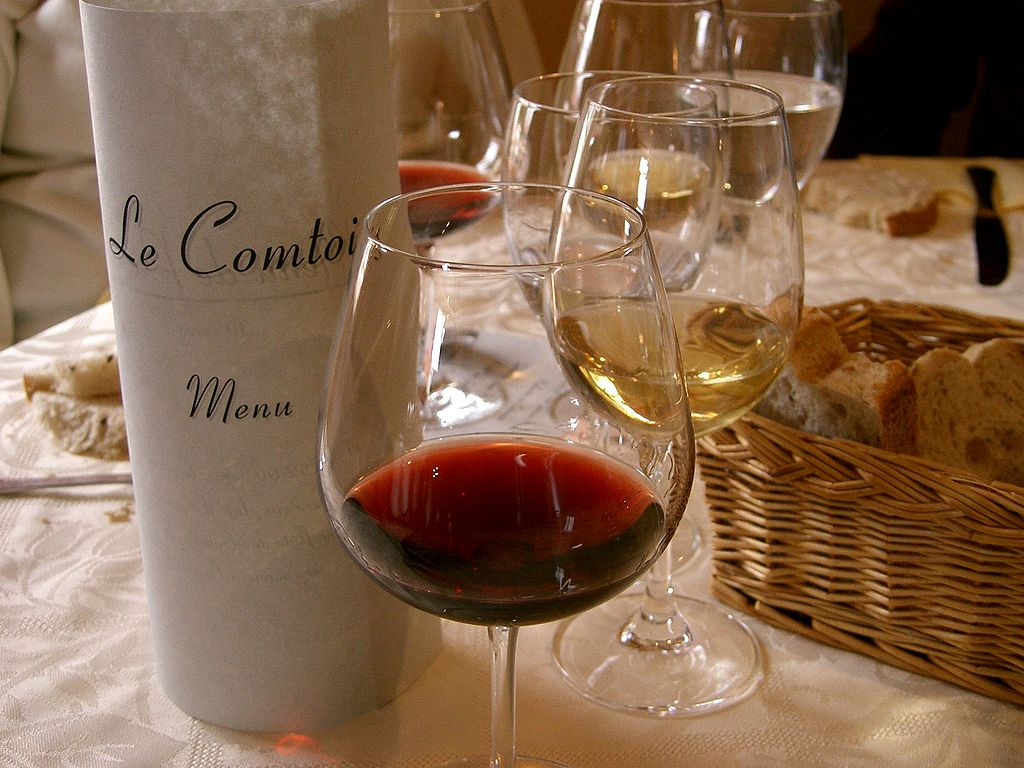 . . . savor French Wine
Wikipedia
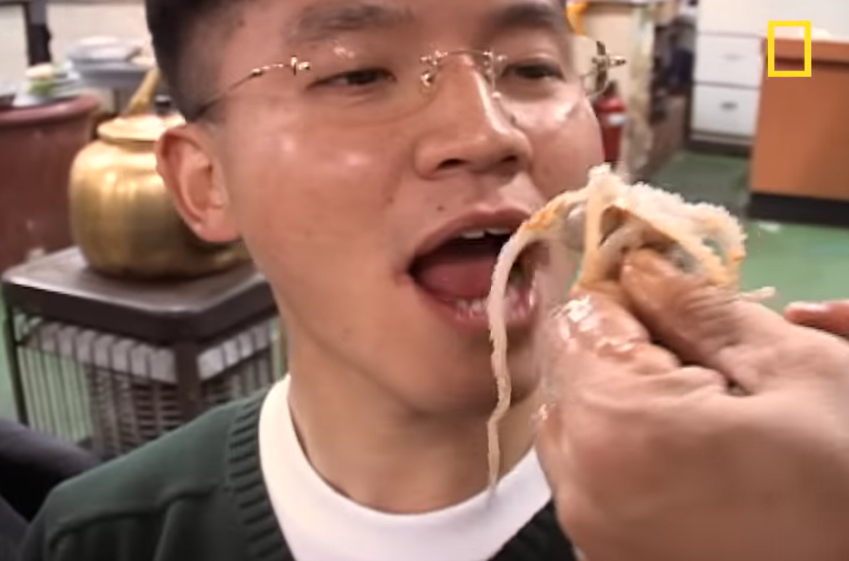 Watch folks “Eating Live Octopus”
https://youtu.be/JYDkzqCfJzg
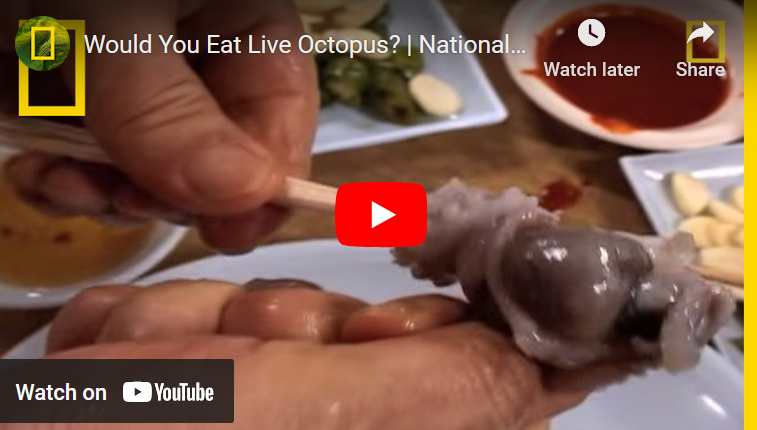 Watch folks “Eating Live Octopus”
https://youtu.be/JYDkzqCfJzg
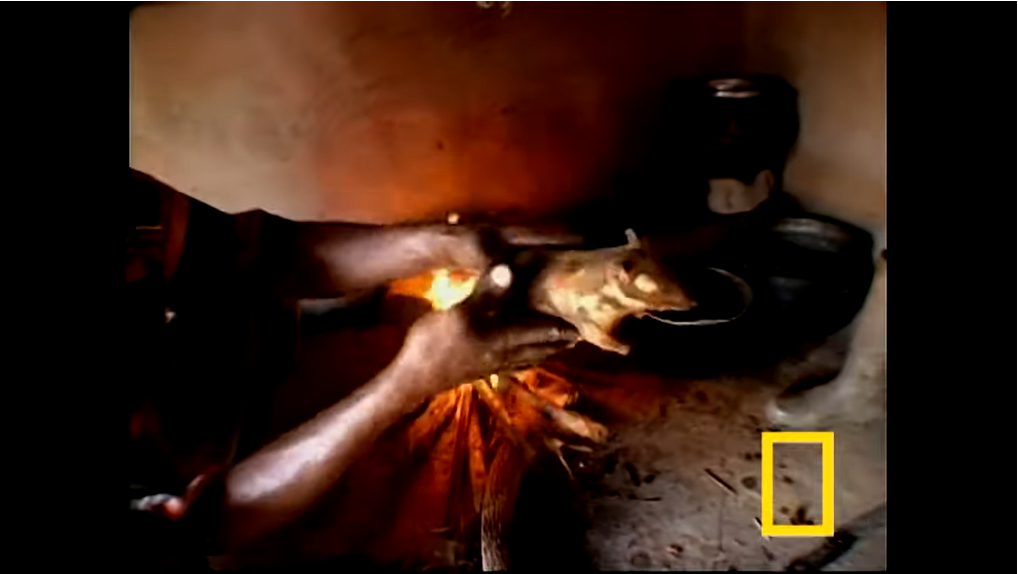 . . . and rats . . .
https://youtu.be/KvCjKh1h29Y
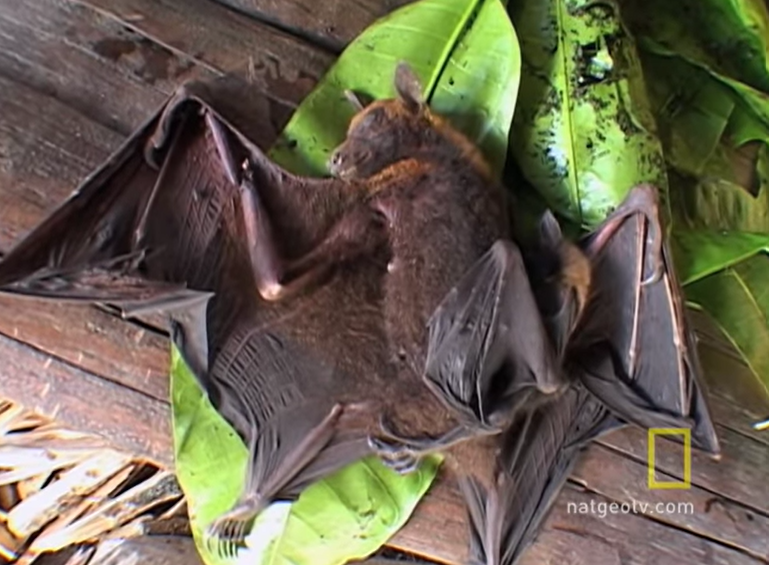 . . . and bats . . .
https://youtu.be/g3mMn2NtRig
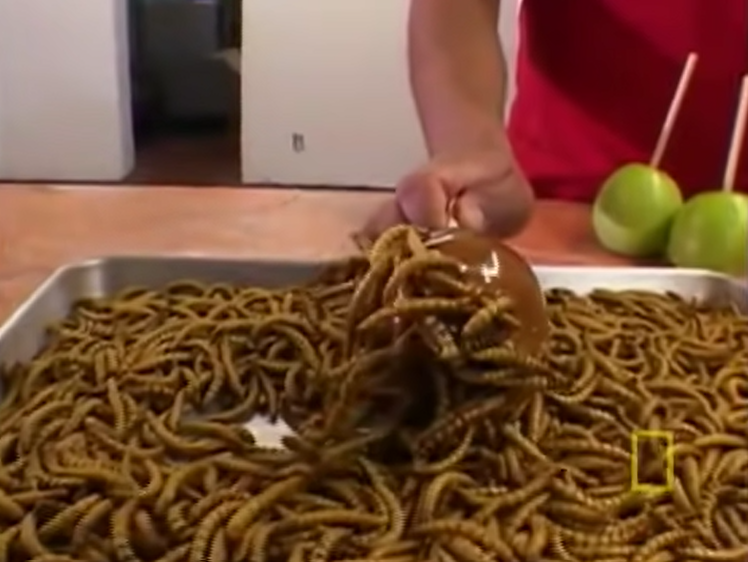 . . . and “insects” . . .
https://youtu.be/3f7I_HAm4d8
And as I mentioned earlier and in the “An Important Note on Videos and Visual Anthropology,” we would LOVE to take you along with us around the world, but the next best thing we can do is bring the world to you in the form of films and videos.  
And we’ll do a lot of that.
So films and videos make up a very large part of this class . . .

In the best of all possible worlds, we would head off to the countries and cultures and meet and talk with the people. 
 
That is simply not practical for this class 
(but one can always sign up for one or more study abroad experiences).
So films and videos make up a very large part of this class . . .

In the best of all possible worlds, we would head off to the countries and cultures and meet and talk with the people. 
 
That is simply not practical for this class 
(but one can always sign up for one or more study abroad experiences).
So films and videos make up a very large part of this class . . .

In the best of all possible worlds, we would head off to the countries and cultures and meet and talk with the people. 
 
That is simply not practical for this class 
(but one can always sign up for one or more study abroad experiences).
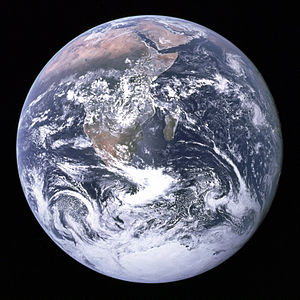 So we’ll go
around the world
via videos 
and slides
And what does
Leonardo DiCaprio think of this collection?
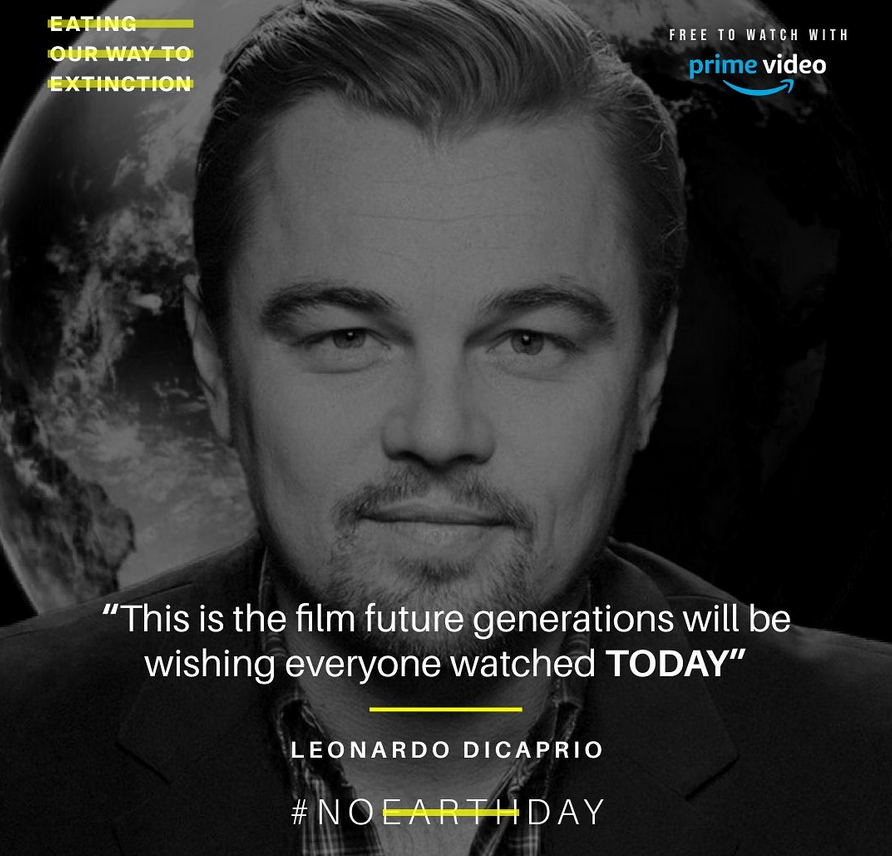 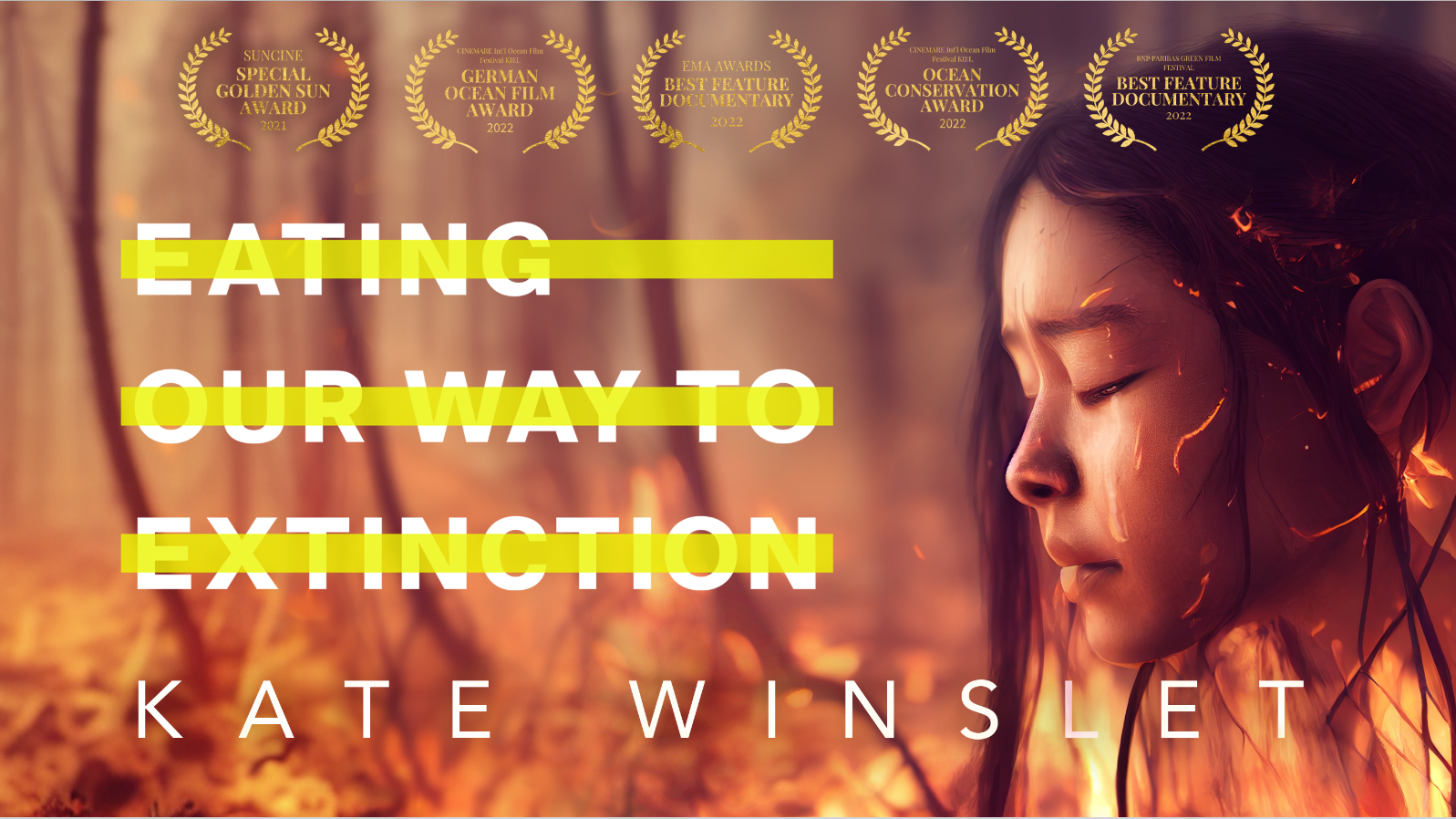 REM
Main Characteristics in a Nutshell
Main Characteristics of Anthropology
1.	the four fields of general anthropology

culture as a primary concept
comparative method as major approach
holism as a primary theoretical goal
fieldwork as a primary research technique -- involving “participant observation”
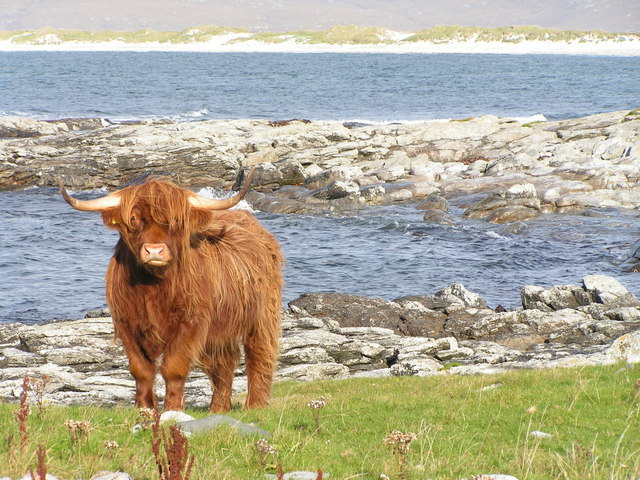 The End
Fieldwork 
as a
Primary Research
Technique
University of Minnesota Duluth
Tim Roufs
© 2010-2024
http://en.wikipedia.org/wiki/Highland_cattle